Physical Development : Gross Motor Skills
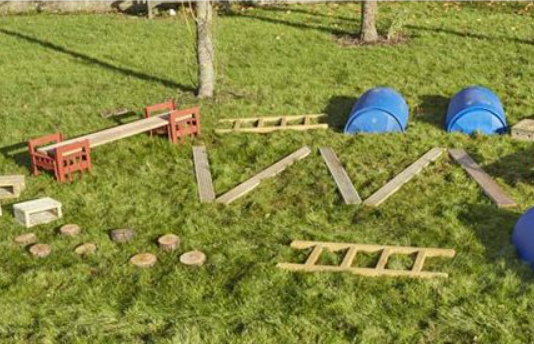 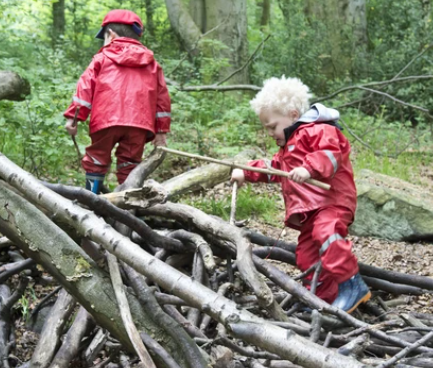 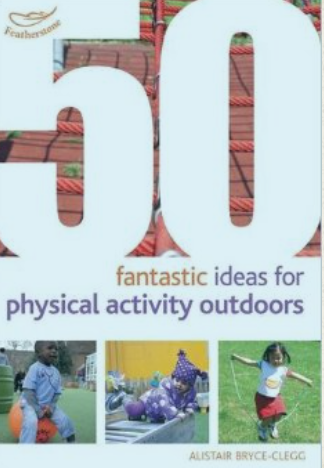